Modeling of structured plasmas for next generation acceleratorsNathan Cookncook@radiasoft.netLOI LinkCo-authors: Carlo Benedetti2, David Bruhwiler1, Enrico Brunetti8, Stepan Bulanov2, Stephen Coleman1, Brigitte Cros7, Bernhard Ersfeld8, Spencer Gessner6, Ahmad Fahim Habib8, Thomas Heinemann8, Bernhard Hidding8, George Holt8, Dino Jaroszynski8, Remi Lehe2, Jarrod Leddy5, Carl Schroeder2, Paul Scherkl8, Peter Stoltz5, Maxence Thévenet3, Petros Tzeferacos4, Jean-Luc Vay2, Samuel Yoffe8, Stephen Webb11RadiaSoft LLC, Boulder, Colorado 80301 USA, 2Lawrence Berkeley National Laboratory, Berkeley, California 94720 USA, 3German Electron Synchrotron DESY, Hamburg, Hamburg 22607 Germany, 4Department of Physics & Astronomy, University of Rochester, Rochester, NY 14627 USA, 5Tech-X Corporation, Boulder, Colorado 80303 USA, 6SLAC National Accelerator Laboratory, Menlo Park, California 94025, USA, 7LPGP, CNRS, Univ. Paris-Sud, Université Paris-Saclay, Orsay 91405 France, 8Scottish Universities Physics Alliance, Department of Physics, University of Strathclyde, Glasgow G4 0NG, UK
September 23, 2020

SnowMass21 Accelerator Frontier LOI Workshop(Group 6: Advanced Accelerator Concepts)
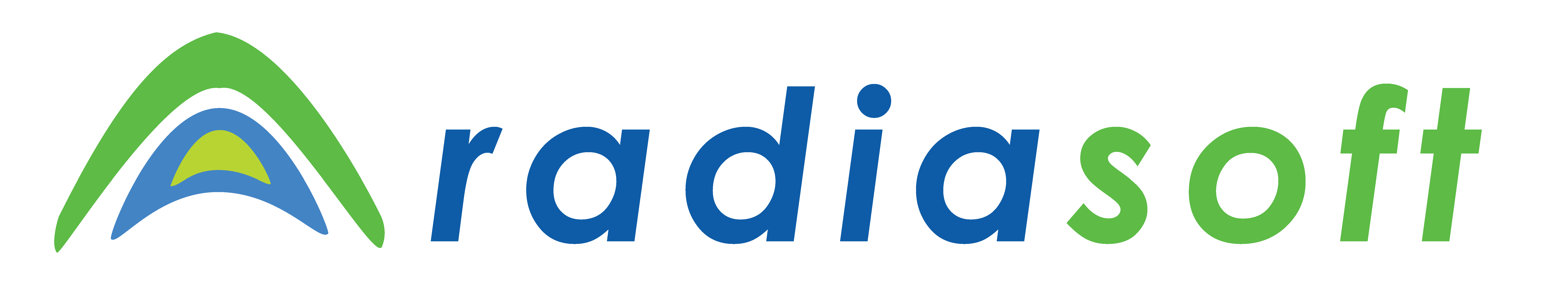 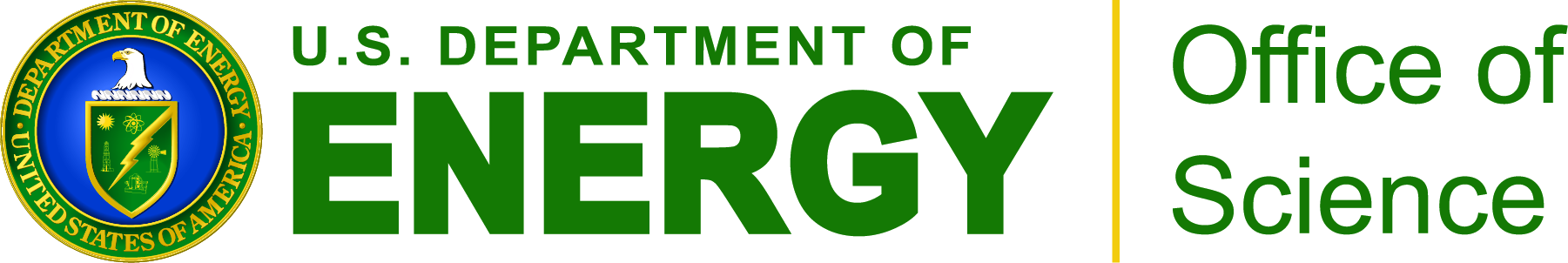 1
Boulder, Colorado USA | radiasoft.net
Structured plasmas enable advanced accelerator concepts technologies
Structured plasma devices will comprise a critical path technology for future high energy accelerators, enabling orders of magnitude improvements source design, transport, and control.
III. Beam Control and Diagnostics
II. Beam Transport and Staging
I. Compact, High Brightness Sources
Tunable energy decompensation
LPS manipulation for stable acceleration


Spatiotemporal diagnostics for fs beams
Non-destructive synchronization and reconstruction
Active plasmas lenses
Orders of magnitude improved focusing




Tailored plasma ramps
Retain ultra-low emittance of witness beambetween stages
Capillary discharge waveguides  
Enabling technology for10 GeV LPA stage, central to linear collider design concept



Pre-ionized plasma channels
Enabling technology for meter-scale plasmas for highest energy PWFA gain




Hollow-channel plasmas 
Enabling technology for positron acceleration schemes, with benefits for electrons as well
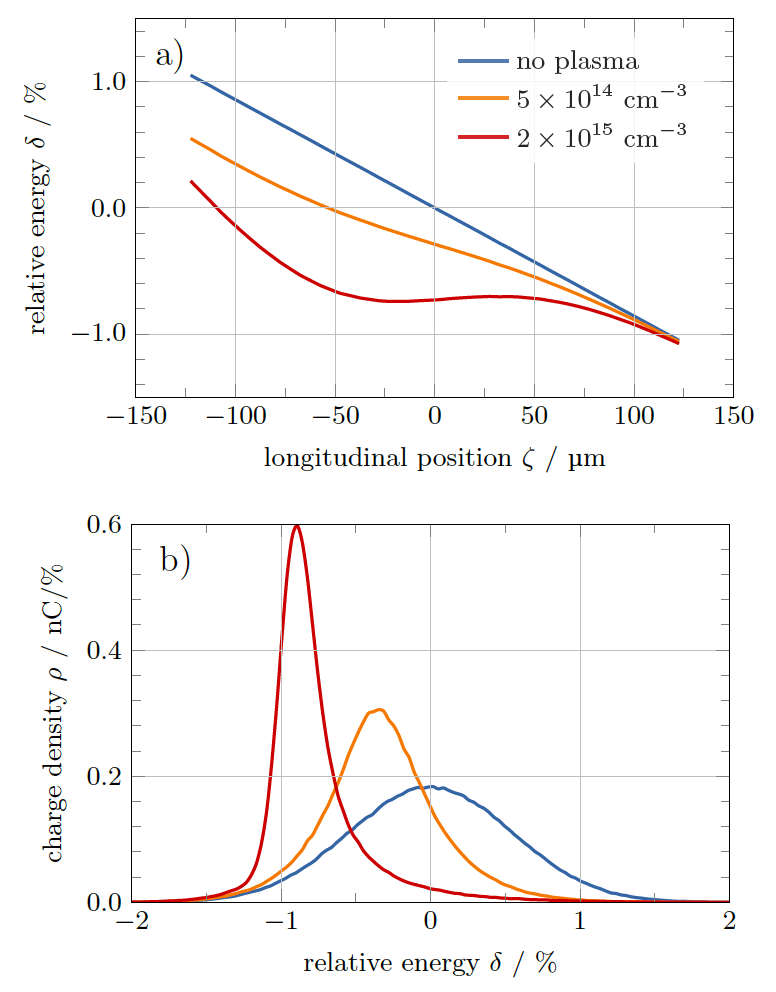 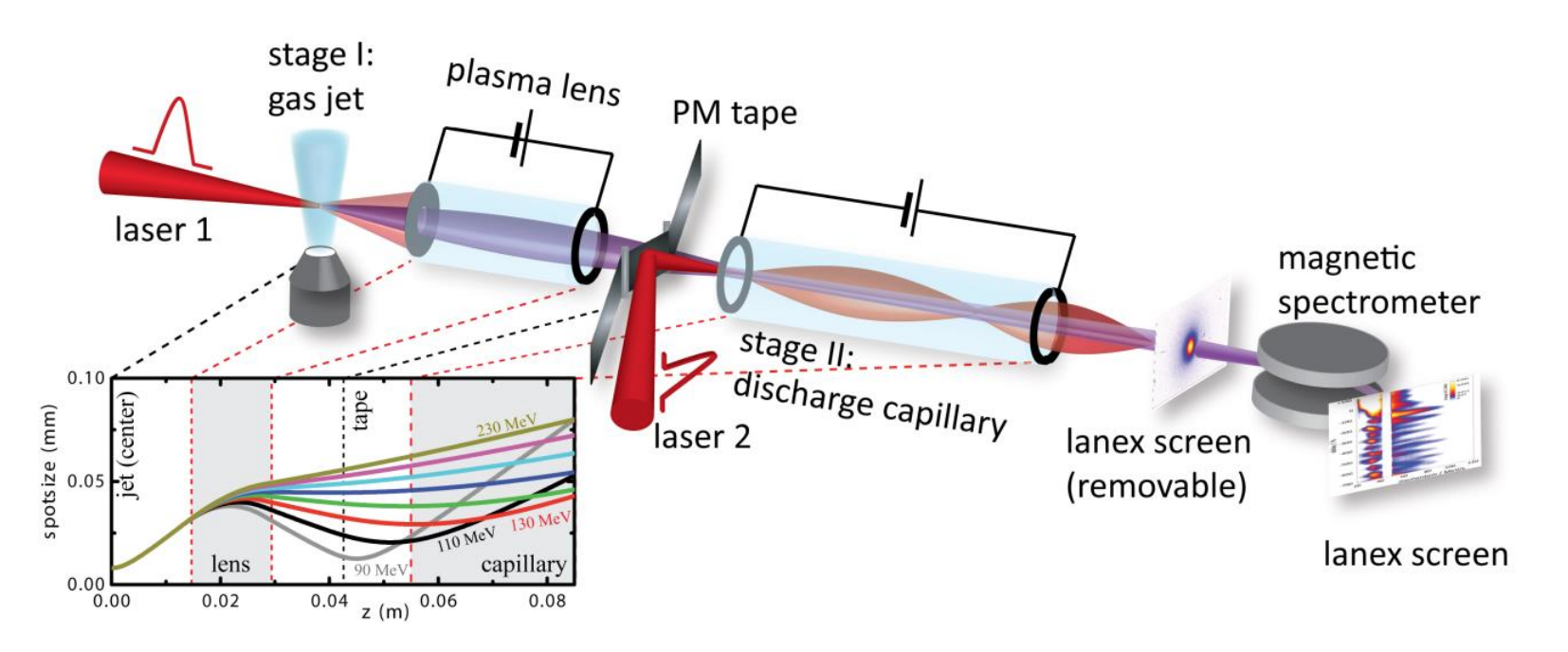 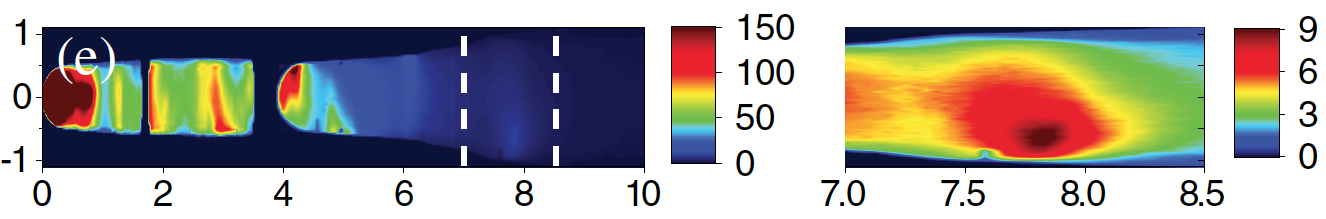 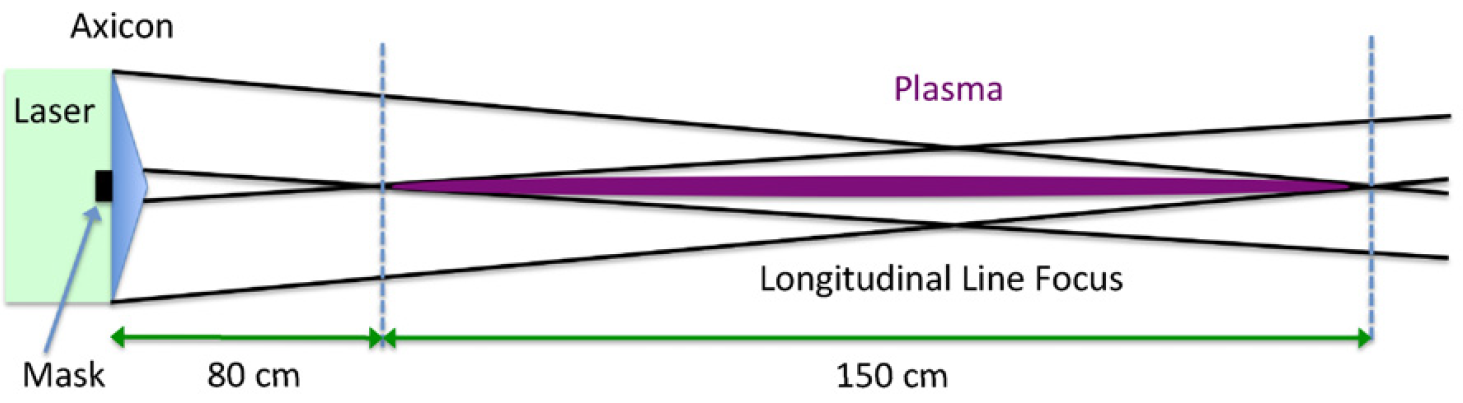 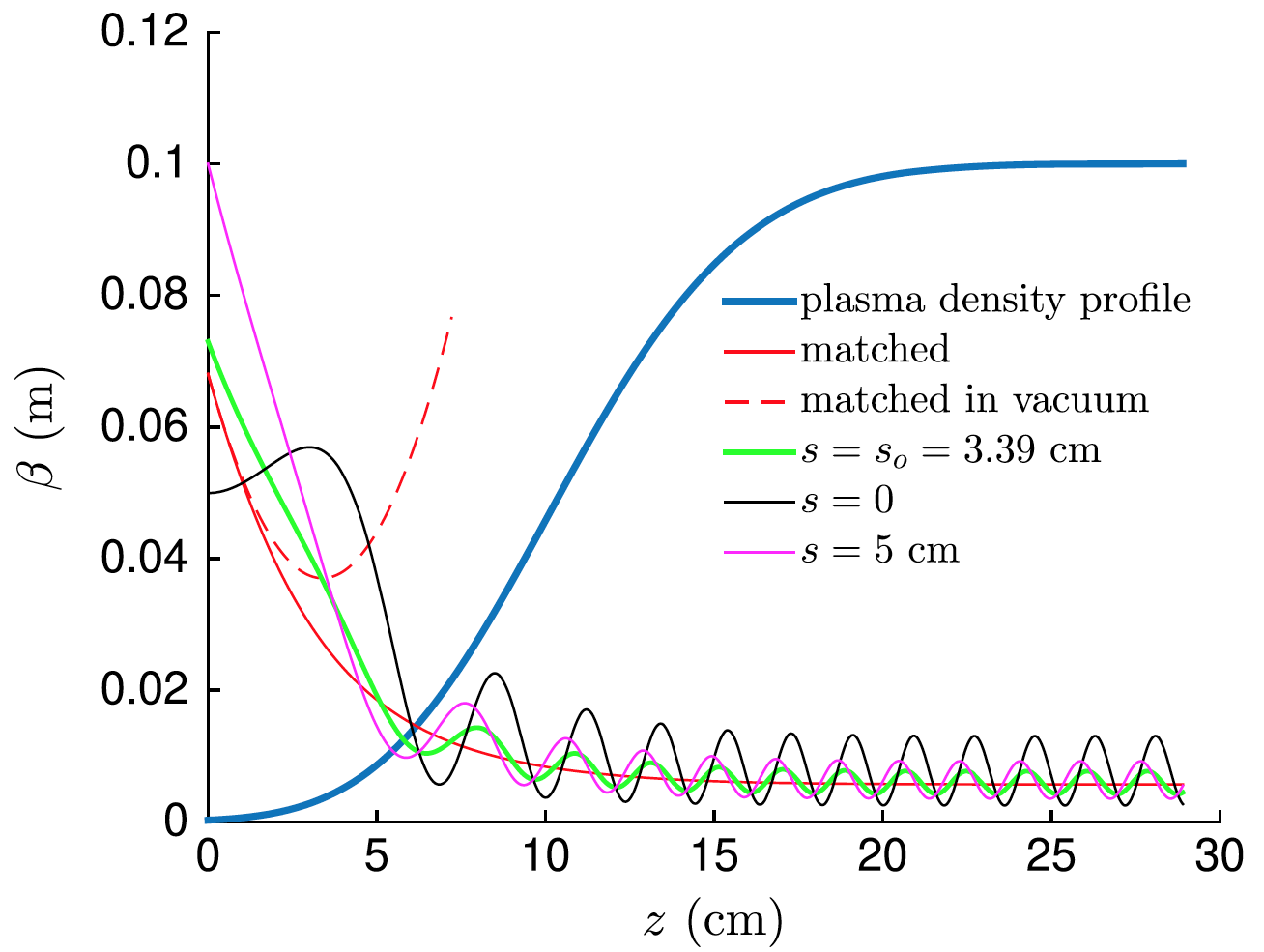 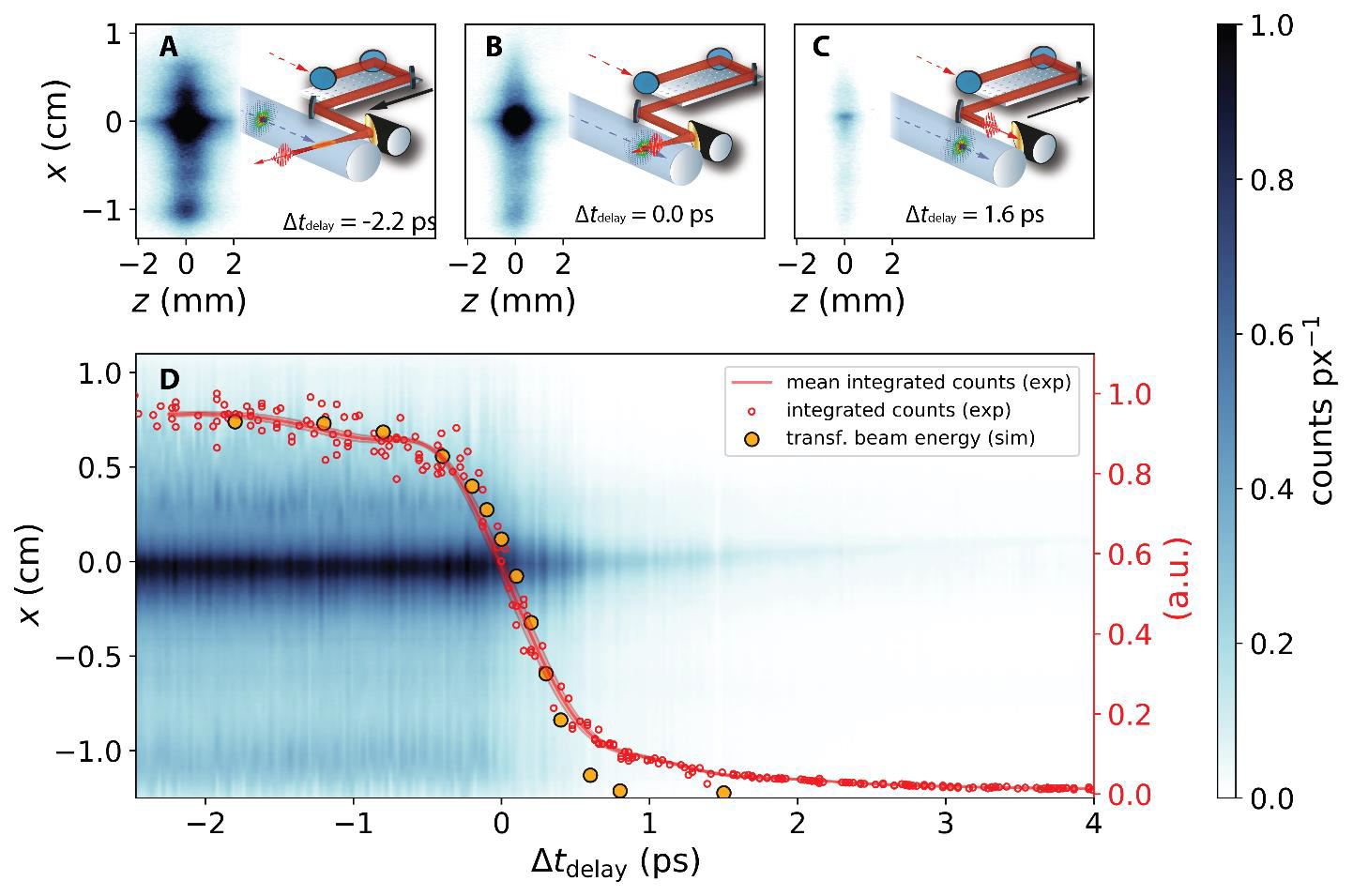 These diverse systems present unique modeling challenges. Length- and time-scale disparities necessitate alternatives to existing modeling tools, while also capturing additional physics - energy deposition, ionization, and dissipation.
Integrated multi-physics simulation tools will improve accelerator designs
Our letter outlines three challenges which, if addressed, will advance the state-of-the-art in structured plasma modeling, and subsequently support advanced concept technologies
Develop and couple multi-physics capabilities for holistic plasma modeling
Understand plasma formation: energy deposition, laser propagation, ionization physics
Model dissipation mechanisms: heat exchange, conduction, radiative diffusion, recombination
Capture hybrid fluid-kinetic effects: discharge physics, wake dissipation, plasma-vacuum interface
Address computational complexity of structured plasmas
Scale-length disparities require meter-scale domains and 𝜇s duration with 𝜇m resolution
Complex boundaries require non-conformal implementation or mesh refinement
Multi-physics algorithms may prevent efficient scaling through implicit solvers
Support integration with community software infrastructure
Generate common, inherited description between fluid, PIC, and beam-physics codes
End-to-end virtual accelerator capabilities are synergistic to all collider concepts, and supported by the AAC Roadmap and recent HEP GARD Workshop
These challenges can be met in tandem with existing and planned experimental efforts at HEP facilities, laboratories, and universities, on a timescale commensurate with published roadmaps.